pharynx
Dr. Manal Bukhari King Saud University Otolaryngology
Assistant professor
 consultant Phonosurgeon  King Abdulaziz University
Done By: 428 C2
It extend from the base of the skull to the level 6 cervical vertebra at the lower border of cricoid cartilage.
Funnel shaped,10 cm length
pharynx
Parts of the pharynx:
1-Nasopharynx:

Open ant  to the nose ,
Above: the base of skull
 below:  soft palate ( when u open ur mouth u cant see it coz its opposite to the nose)
Laterally :opening of the eustachain tube 
torus tuberous
Pharyngeal recess (fossa of rosenmuller) : the area where the the nasopharyngeal cancer
Adenoid 
Nasopharyngeal isthmus

Scenario : Adult patient and a smoker and nasal obtruction  secretory otitis media . Coughing blood so must think of nasophatyngeal cancer and not adenoid coz it grows in children
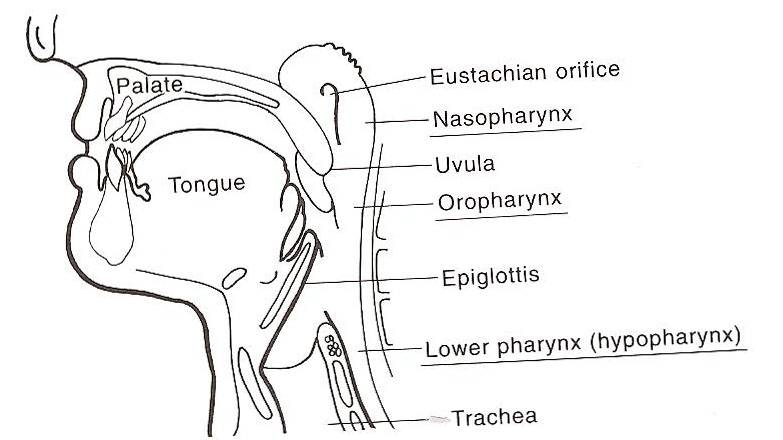 Oropharynx
Open ant to mouth ( opposite to the throat)
Above: soft palate.
 below : the upper border of epiglottis.
Palatine tonsils ( this is the tonsils that mostly get affected in tonsillitis ) between the ant pillars and post pillars.
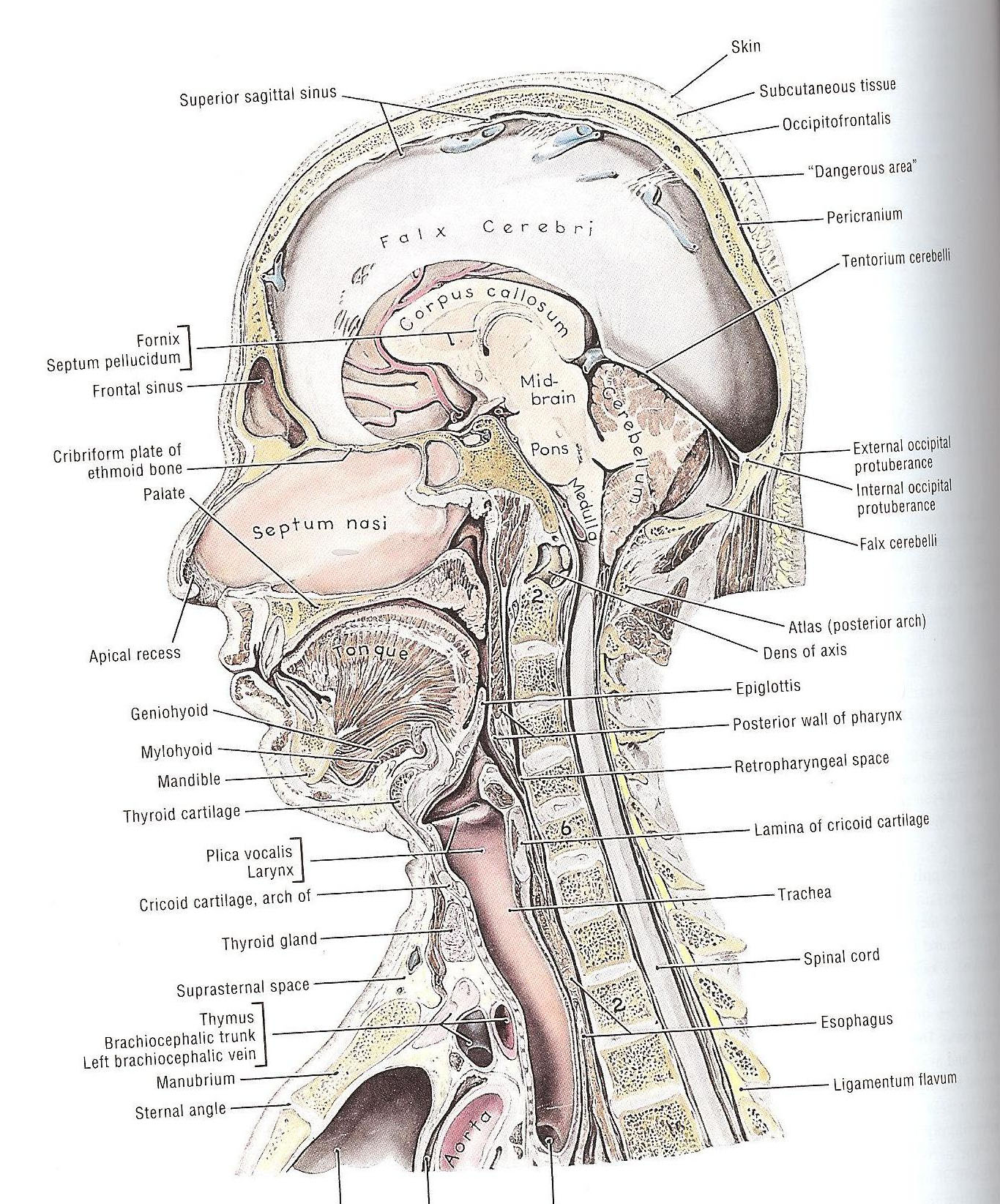 Laryngopharynx (hyoppharynx)
Open ant to the larynx 
Above : the upper border of the epiglottis
Below :lower border of cricoid
Pyriform fossa
valleculae  : between tongue and epiglottis contains the pyriform fossa
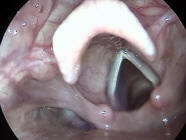 Structure of the pharynx
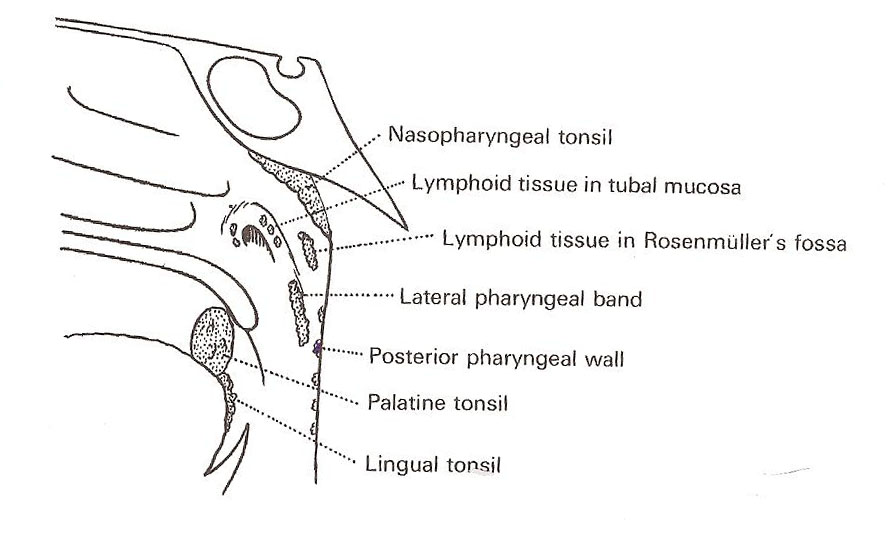 Fibromuscular tube
Four layers:
1-mucous membrane:
Ciliated epithelium
Stratified squamous epithelium
Transitional epithelium
Subepithelial lymphoid tissue of the pharynx( waldeyer’s ring) : scattered rings of lymphoid tissue in lateral pharyngeal wall, in nasopharynx, in posterior  wall
Palatine tonsils
Some patients come complaining of small white tissue coming from their mouth , without fever or pain  --- it’s the secretion of the crypt

12-----15 crypt

The deep surface is separated from the constrictor muscles of the pharynx by connective tissue’ capsule’ 

So when we do tonsollectomy must remove the capsule and dissect it to get out the tonsil (be in the capsule away from the muscles )
Adenoid :No capsule so may reccur after removal
Lingual tonsils : at the tip of the tongue
Tubal tonsils
Lateral pharyngeal bands
 discrete nodules
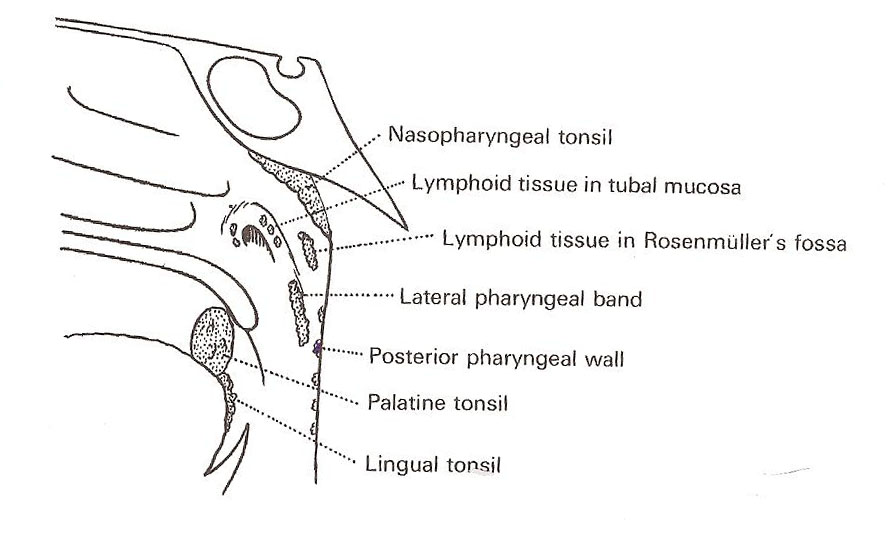 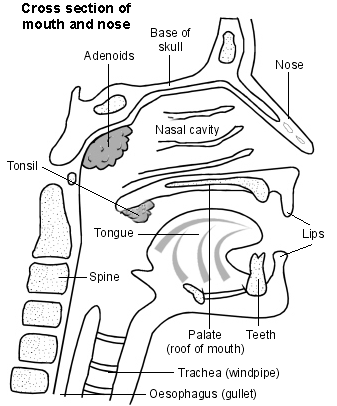 2-Pharyngeal aponeurosis
Incomplete connective tissue coat in the lateral and posterior walls of the pharynx between the muscular layers ( to strengthen the tube )
Pharyngobasilar fascia
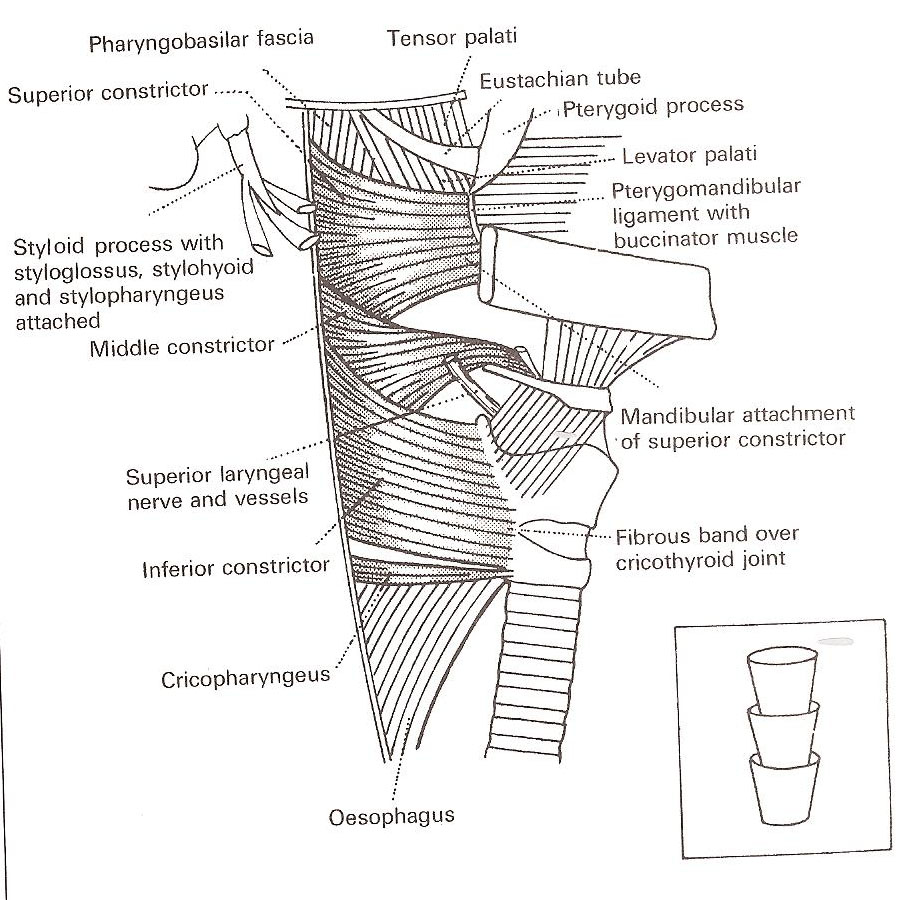 3-Muscular coat
External :
Three constrictor muscles:
Superior constrictor 
arise from pterygoid , ptergomandibular ligament post end of mylohyoid fibers
Middle constrictor:
Arise from the hyoid bone and stylohyod ligament
Inferior constrictor: 2 parts
Thyropharyngeus : from thyroid 
Cricopharyngus : from cricoid
Between the 2 parts there is a weak defect where the mucosa may herniate
Killian’s dehiscence
Potential gap between the thyropharyngus and cricopharyngus
Internal:
Three muscles:
Stylopharyngus
Salpingopharyngus 
palatopharyngus
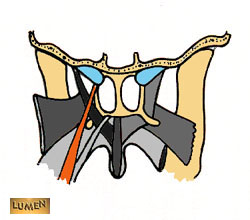 Buccopharyngeal fascia: covering the muscles from the outside giving more strength to the pharynx
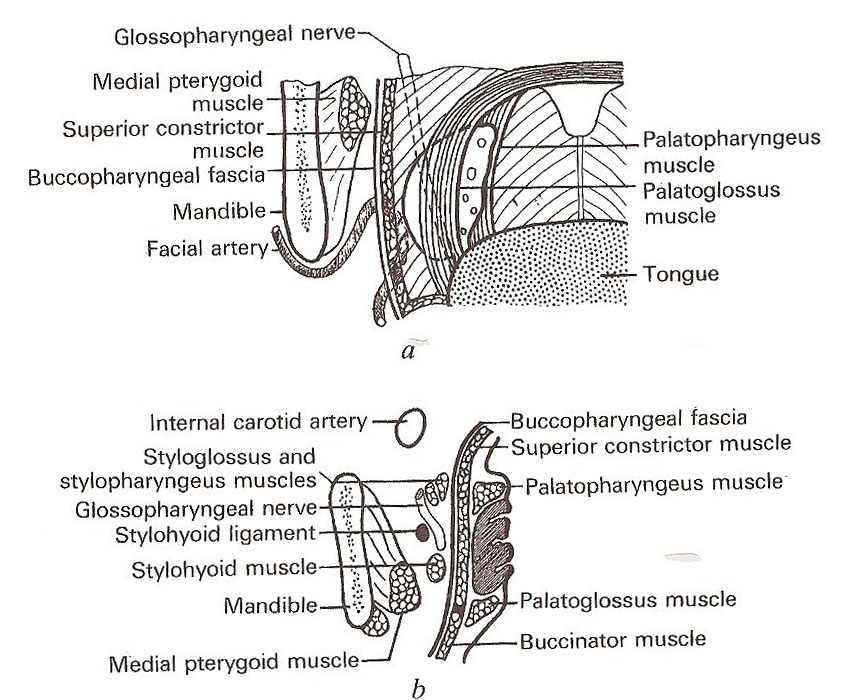 Relation of the pharynx
Posteriorly :
prevertebral  fascia
Anteriorly:
Parapharyngeal space
Parapharyngeal space
Potential space lies out side the pharynx, Triangular  in cross section , it extend from the base of the skull above to the sup mediastinum and apex of hyoid bone 

Anteromedial wall: buccopharyngeal fascia

Posteromedial wall : cervical vertebrae, prevertebral muscle and fascia

Lateral wall: (up) the mandible ,tergoid muscle, pparotid gland
(Lower) sternomastoid muscle

Compartment :divided into two parts by styloid process
prestyloid:
internal maxillary artery, fat,inferior alveolar ,lingual, and auricultemporal nerves.
Poststyloid: 
neurovascular bundle (carotid artery,, internal jugular vein, sympathatic chain ,CN IX,X and,XI
** If tonsillitis and not treated will have peritonsillar abscess that may go to this space leading to rupture of carotid or cranial nerve injury …. So its dangerous if u don’t treat
Retropharyngeal space :
It extend from the base of skull to supr mediastinum
Lies behind the pharynx
Ant: posterior pharyngeal wall and its covering buccopharyngeal fascia
Post: cervical vertebrae and muscles and fascia
Contents :
Reteropharyngeal lymph nodes


Scenario : A 50 year old patient with torticollis and bulging in posterior pharyngeal wall should take it seriously cause site of lymph node so think of TB	
If in child  think of tonsillitis that spread to this space
physiology
Functions of the sub epithelial lymphoid tissue:
Protective functions :
Formation of lymphocytes
Formation of antibodies
Acquisition of immunity
Localization of infection
Salivation:
Deglutition:
Three stages 
Oral stage: voluntary,closure of mouth,cessation of respiration ,rasing of larynx ,sudden elevation of the tongue,press the tongue against the palate, and pushes it backwards towards the oropharynx

Pharyngeal stage :non voluntary reflux, contraction of nasopharynx sphincter, larynx rises more, laryngeal inlet closure , epiglottis diverts the food into cricopharyngeal sphincter ,contraction of constrictor muscles ,relaxed cricopharyngeal sphincter 
-If soft palate is not closed by nasopharynx food will get regurgitated through nose so must check for nasopharyngeal imcompetence and he will also be complaining of hypernasality
-if sphincter is not functioning properly food will remain in the airway

Esophegeal phase :
Respiration 
Speech
Resonating cavity any mass in the mouth will affect the resonation of ur voice 
Articulation 
Taste:
 taste buds in the oral cavity
Adenoid
A hypertrophy of the nasopharyngeal tonsil to produce symptoms , most commonly between the age of 3---7 years , most common cause of nasal obstruction in children

Pathological types:
1- simple inflammatory
2- tuberculosis 

Clinical features:
Mouth breathing , snoring , sleep disturbance, toneless voice, adenoid face (mickey mouse face ) , nasal discharge, Eustchain tube obstruction if big enough coz it opens in the nasopharynx, so interferes with the areation of middle ear and its not equalizing the outside and inside pressure –secretory otitis media (blue ear) affecting hearing- adenoid face
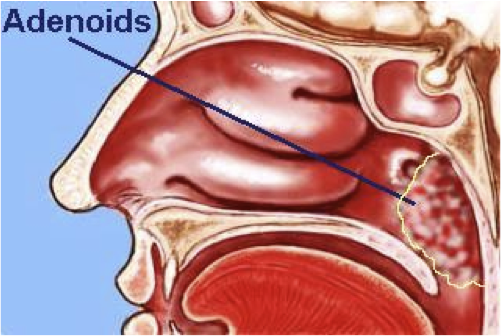 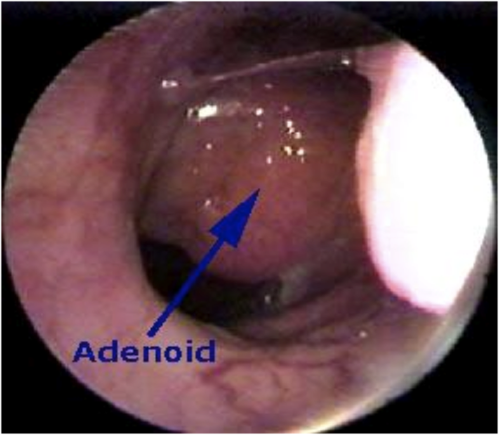 Grade the obstruction by adenoid grade 1 : 25%grade 2 : 50%grade3 : 75%grade 4: 100%diagnosis : x ray: if no endoscope, u follow air column if there is a cut in it then adenoid,to comment on xray neck must be extended and at the end of inspiration so diffucult but sometimes for medicolegal reason s its necessary   flexible fiberoptic : better coz no radiation and could see the exaxt grade of the adenoid Treatment:if small conservative Surgical: adenoidectomy if complete obstruction
Sleep apnea and snoring
Snoring is a sign of partial obstruction of the upper airway during sleep 
Snoring  is always present during type of sleep apnea

Sleep apnea:
Cessation of airflow at the mouth and nostrils lasting 10 seconds  for at least 30 apnoeioc episodes 

Types :
 central sleep apnea: Failure of respiratory drive from the brain,no movement of the chest  , should be treated by neurologist
 
Obstructive sleep apnea (OSA) : Due  to anatomical narrowing of the upper airway due to adenoid , large tonsils,,, his chest is moving

Mixed

If left untreated will develop cor pulmonare, pulmonary edema ,heart failure , HTN ,they don’t go in deep sleep so hormonal changes
Stage of sleep
Slow wave sleep : Brain waves are slow deep restful sleep  decrease  in vascular tone and respiratory rate and basal metabolic rate
 
Rapid eye movement : Brain quite active  active dream

pathophysiology of OSA:

During REM or deep sleep  ,obstructive occurs  resulting in decrease arterial oxygen and increased arterial carbon dioxide pressure
Nocturnal desaturation arouses patient and causes increase pulmonary artery, systemic arterial pressure 
 lead to hypersomnolence
Investigation
Sleep study:
EEG,EKG,EOG,pulse oximeter, respiration rate , nasal and oral air flow

Treatment:

Nonsurgical :
behavior modification : if excess weight must lose weight, don’t eat before sleeping
 medical treatment : nasal spray 
CPAP: continous positive air pressure

Surgical :
UPPP : uvulopalatopharyngioplasty , very painful
Acute infection of oropharynx
Acute tonsillitis:

Causes: viral fellow by bacterial (group AB-hemolytic  streptococcus , moraxella, H. influenza, bacteroides


SSX: fever , sore throat odynophagia trismus, halitosis,dysphagia


Phases: erythema,exudative ,follicular tonsillitis

Complication:
 peritonsillar abscess parapharyngeal or retropharyngeal abscess , rheumatic fever ,glomerulonephritis
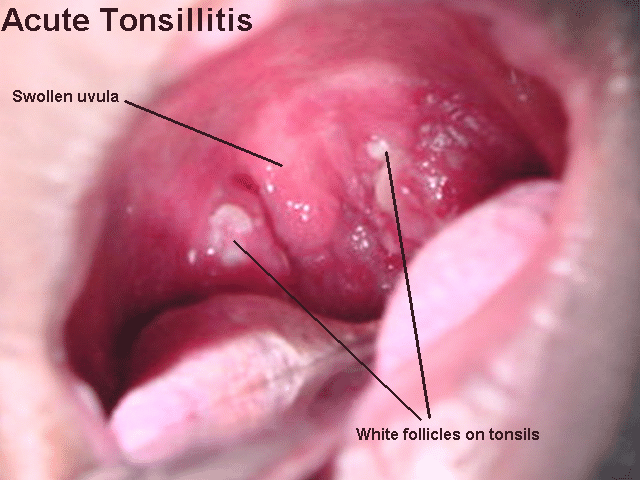 Rx of acute tonsillitis :

 ABX, bed rest ,hydration , analgesia 
indication for tonsillectomy :
1- If recurrent 6-7 times per year, 4 times per year for 2 years or if 3 times per year for 3 years 
2-snoring , mouth breathing , causing obsrtuction (hypertrophy)
3-if he is assymetric tonsilar enlargement  inquiry for malignancy ( smoker )
4-peritonsillar abscess
Infectious mononucleosis (viral)
Pathogen: Epstein barr virus 

SSX: fever, lymphadenopath malaise, exudative tonsilitis, hepatosplenomegaly,white membreane of tonsils 

DX: monosopt test ,paul bunnel test (heterophil antibodies  in serum)
80% mononuclear and 10% atypical lymphocytes on smear 
CBC :mainly lymphocytes

Complication: cranial nerves involvement ,meningitis ,autoimmune hemolytic anemia , splenic rapture 

RX: hydration, analgesia oral hygiene

**Differs from tonsillitis by the whiite membrane and the systemic involvement ( adenpopathy hepatosplenomegaly)
Scarlet fever
Endotoxin produced by by type A B-hemolytic streptococcus 

SSX: red pharynx , strawberry tongue, perioral skin erythema and desquamation, dysphagaia ,malaise,sever cervical lymphodenopathy

DX : dick test 

RX:  ABX
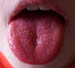 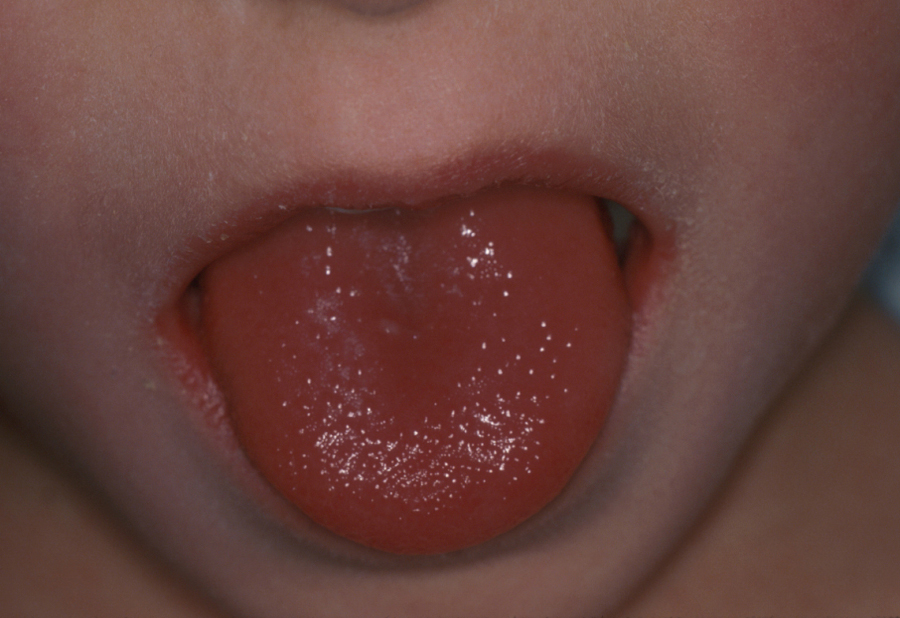 Diphtheria
Corynbeactrium diphtheria 

SSX: sore throat, fever, green plaques friable membrane, white membrane on the tonsils

DX: culture

Complication :nephritis, airway obstruction, death

RX: ABX, antitoxin
Vincen’ts angina:

Acute ulcerative lesion
Gram negative fusiform bacillus and a spirillum  with anaerobic

SSX:
Sudden in onset,pain,fever, cervical adenitis, the base of the deep ulcers bleeds when the membranous slough is removed ,the symptoms subside in 4—7 days 

RX: metronidazole(flagyl), antiseptic , mouthwash
Bifid uvula: -snoring , mouth breathing with bifid uvula shouldn’t do adenoidectomy coz will get hypernasality and regurgitation so contraindicated for adenoidectomy if necessary do partial adenoidectomy remove the part against the nose but keep the oral part  coz it supports the defect in the soft palate
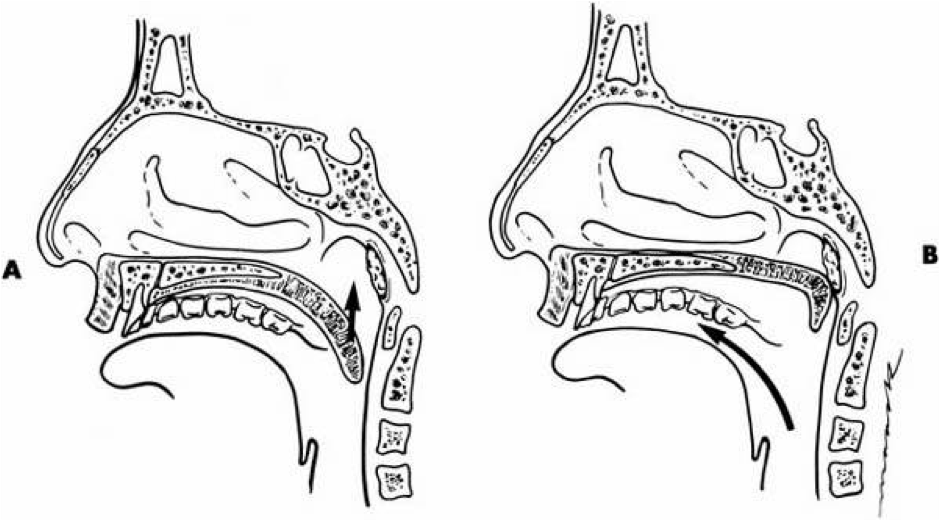 Tonsillectomy
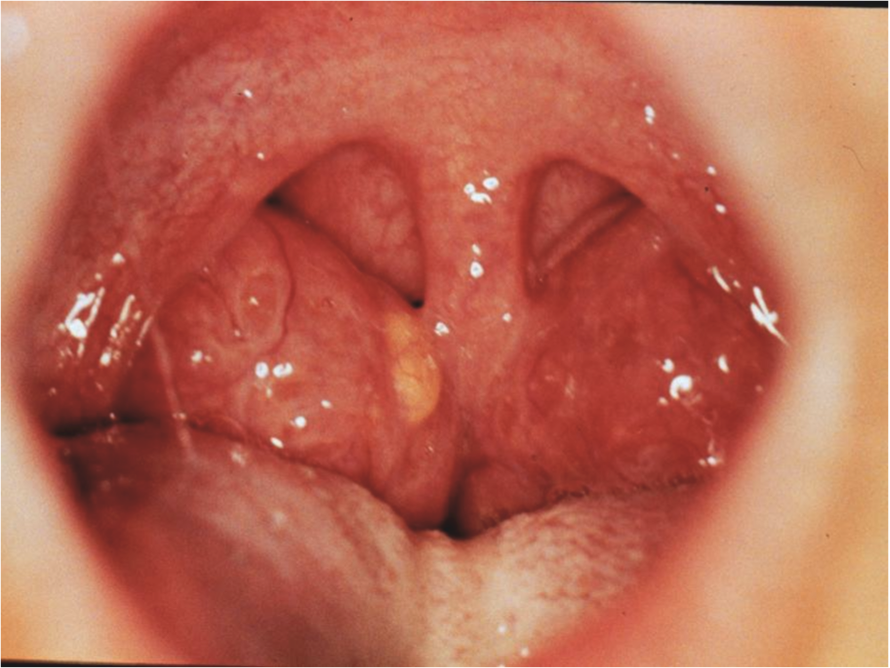 In down syndrome patients they have neck sublaxation so must be gentle and keep that in mind during the sugery to prevent  injuring them
Adenoid is approached from the oral cavity
Complication of Tonsillectomy :
Hemorrhage
Primary
Reactionary
Secondary
Respiratory obstruction
Injury to near-by structures
Pulmonary and distant infections
Primary hemorrhage
Bleeding occurring during the surgery
Causes
Bleeding tendency
Acute infections
Bad technique
Management
General supportive measures
Diathermy, ligature or stitches
Packing
Reactionary hemorrhage
Bleeding occurring within the first 24 hours postoperative period
Causes
Bleeding tendency
Slipped ligature
Diagnosis
Rising pulse & dropping blood pressure
Rattle breathing
Blood trickling from the mouth
Frequent swallowing
Examination
Treatment
General supportive measures
Take patient back to OR
Control like reactionary hemorrhage
Secondary hemorrhage
Occur 5-10 days posoperatively
Due to infection
Treated admit and give 2 IV antibiotics
May need diathermy or packing
Slough tissue after the surgery may stay for 2-3 weeks so must inform the mother or else may think its absess or pus
Monoliasis :
White patches  caused by candidaalbicans fungus

RX: nystatin
Peritonsillar abscess (quinsy):

An abscess between  the tonsil capsule and the adjacent lateral pharyngeal wall
 
SSX: fever, otalgeia odynophagia, uvular deviation trismus ,drooling of saliva , looks sick . Dehydrated

Complication:
Para and retrpharyngeal abscess, aspiration pneumonia

Rx: 
Incision and drainage ( in ER )
aspiration
Iv ABX
Parapharyngeal abscess
Source of the infection: odontogenic ,tonsils,  , parotid , teeth
 
SSX: 
trismus, fever, muffled voices , intraoral bulge

Complication:
aspiration,cranial nerve palsy 9 , 10, 11 - airway compromise, septic hrombophlepitis, carotid blowout
,endocarditis 

RX: 
external drainage, iv ABX,airway management
Retropharyngeal abscess
More common in children
 
SSX: odynophagia hot potato voice drooling stiff neck fever ,stridor

Complication :mediastnitis , respiratry distress, rupture abscess

RX: drainge , IV ABX
Ludwig’s angina
Bilateral cellulitis of submandibular and sublingual  spaces

SSX:
wooden floor of the mouth , neck swelling and indurations , drooling , respiratory distress ,swollen tongue ,dysphagia  trismus ,

Complication: 
airway distress , sepesis 

RX: 
tracheotomy ,external drainge IV ABX
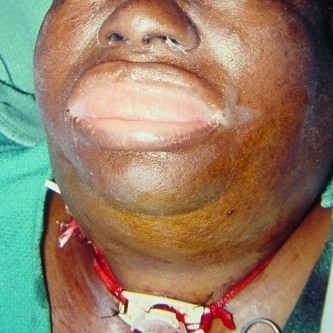 Chronic pharyngitis
Pathogenesis : 
postnasal drip, irritant ( dust. Dry heat, smoking, alcohol),reflux esophagitis chronic mouth breathing ,allergy granulomatoues disease  connective tissue disease , malignancy 

SSX: 
constant mouth clearing , dry throat pharyngeal crusting, thick granular wall
 
RX: 
address underlying etiology
Aphthous ulcer caused by stress, dehydration , family history …Tx: goes spontanously
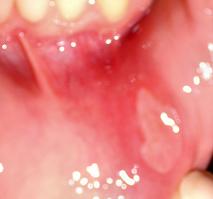 zanker’s diverticulum
Herniation of the mucosa at killian’s triangle  due to increase intraluminal pressure

SSX:  dysphagia, regurgitation of undigested food  aspiration   

DX: barium swallow

RX:
exciosion by endoscope or surgery
Cricopharyngeal myotomy.
Diverticulectomy
THANK YOU